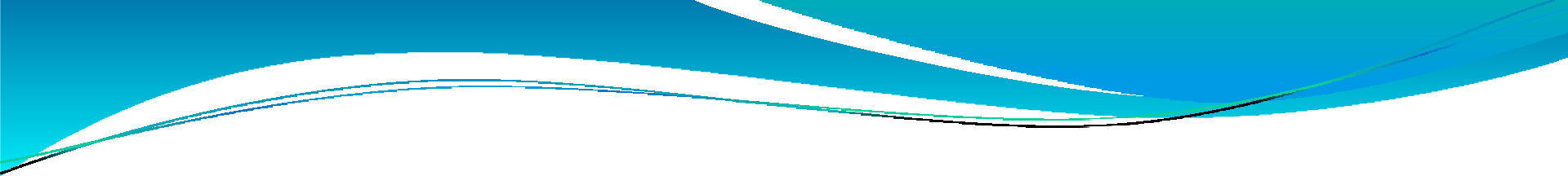 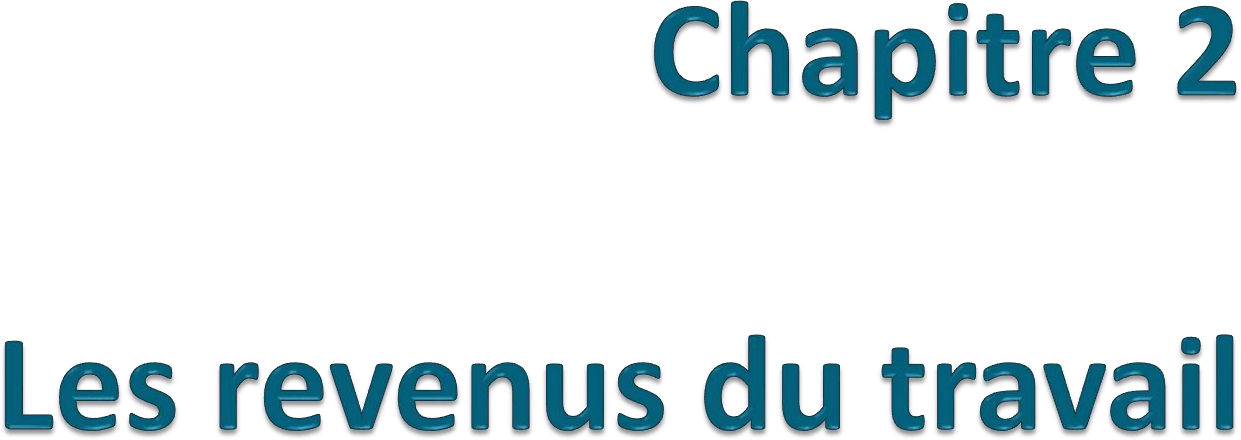 Nerthus – Université Universelle
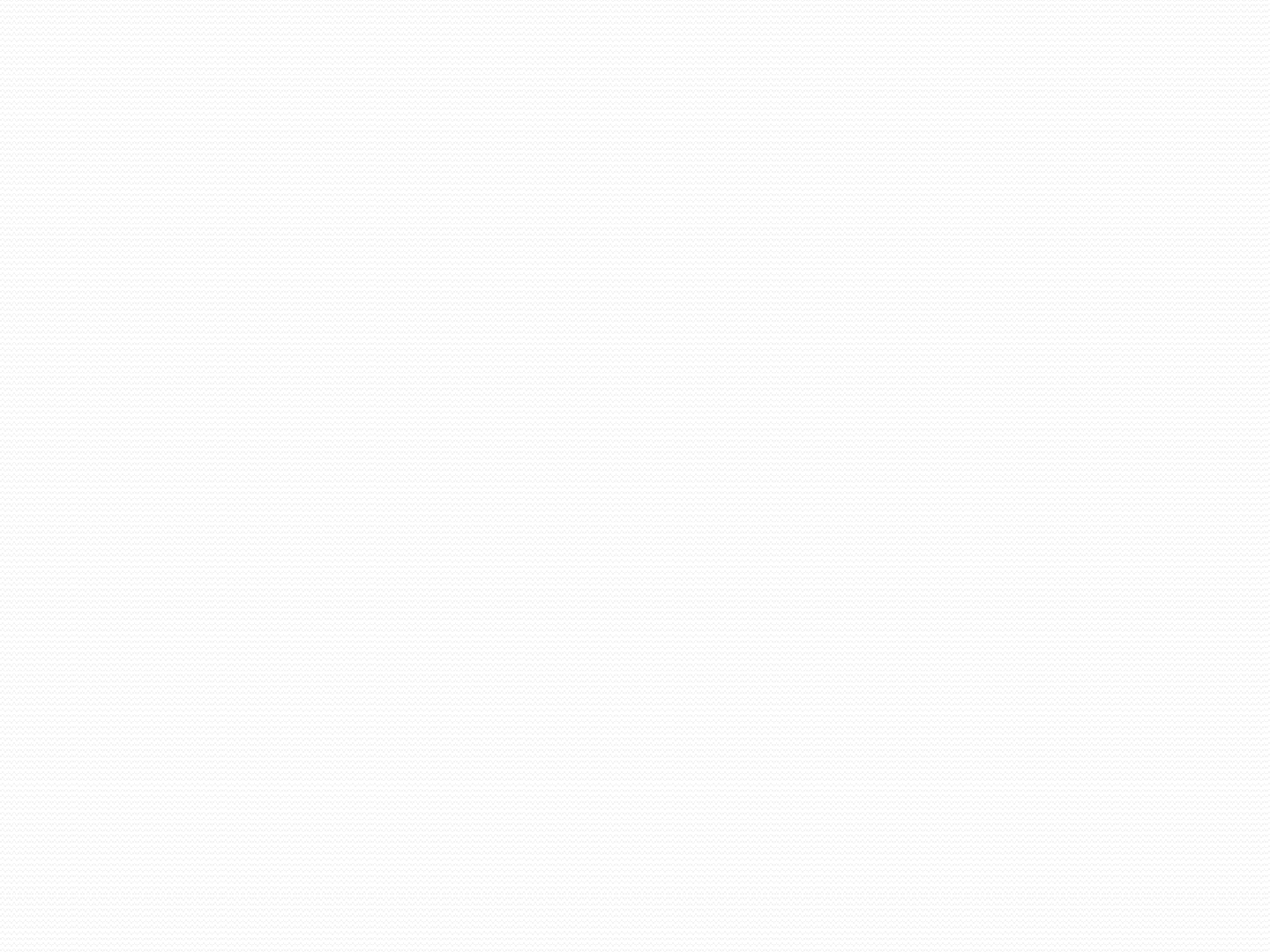 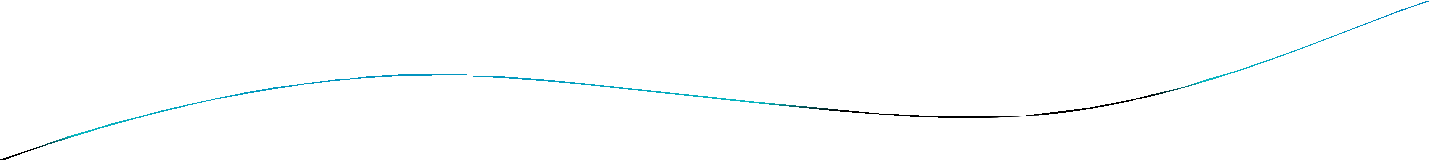 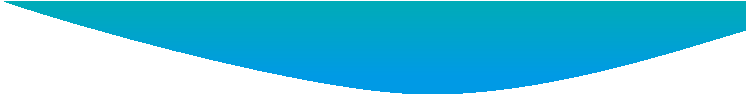 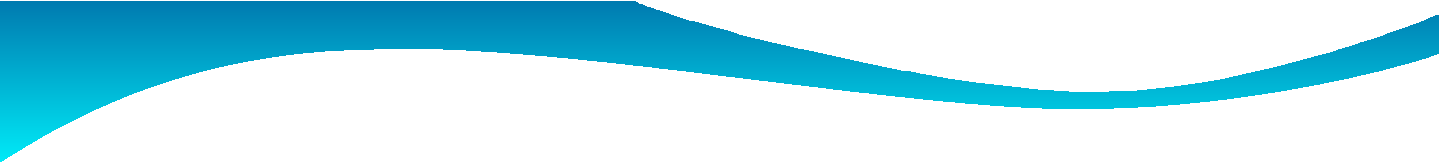 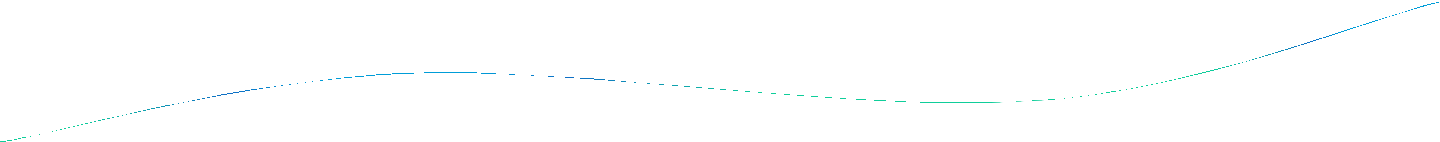 2
Plan du chapitre
Définitions

Les revenus imposables

Les revenus exonérés

La détermination du revenu net imposable
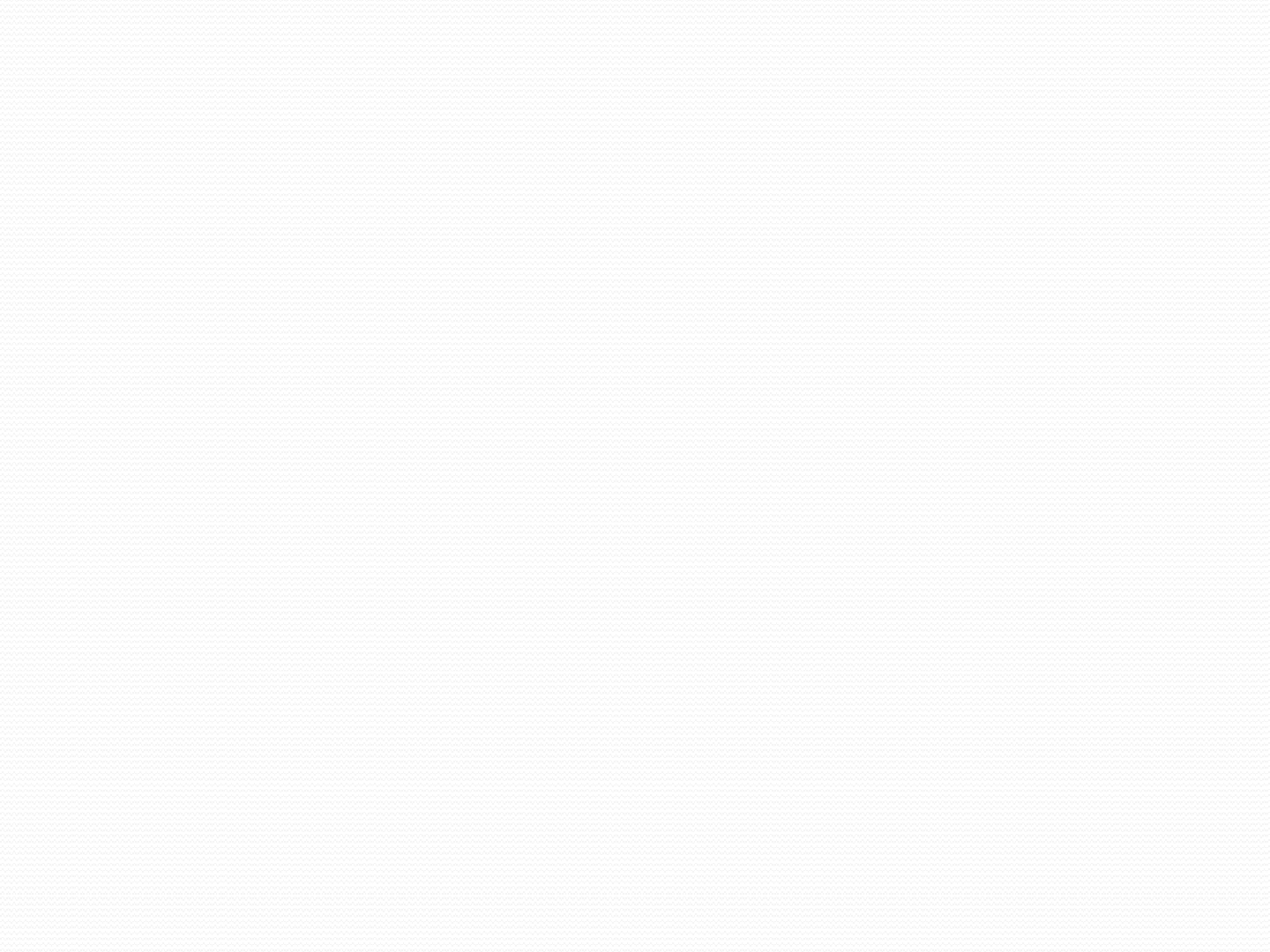 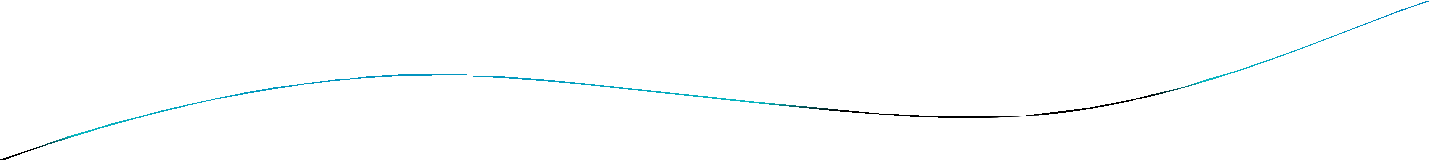 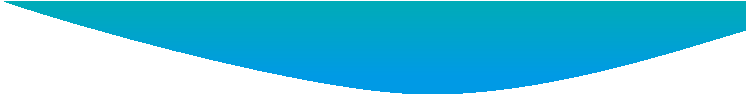 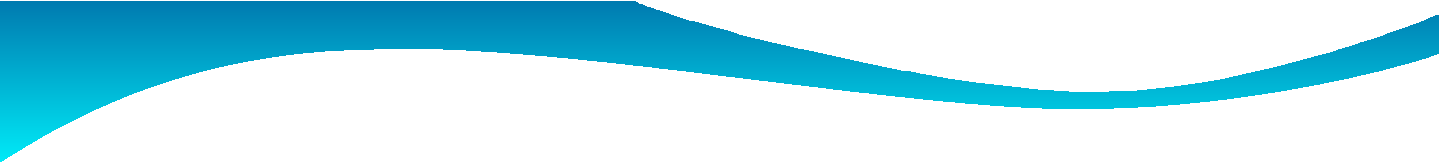 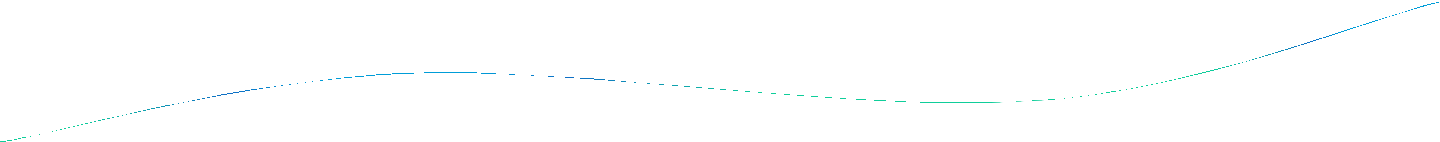 3
1. Définitions
1.1	Les revenus d’activité : traitements et salaires (TS)

Traitement :	rémunération perçue en fonction d’un statut professionnel  (fonctionnaire de l’Etat)

Salaire : rémunération perçue au terme d’un contrat de travail en qualité  de salarié

Allocations pour frais : sommes versées à un salarié en remboursement  des frais qu’il a engagés dans le cadre de son travail.

Avantages en nature : biens ou services mis à la disposition du salarié  gratuitement ou à un prix inférieur à la valeur réelle
Ex : logement de fonction, voiture de fonction
4
1.2	Les revenus de remplacement : pensions
Pension : revenu périodique perçu au titre :
des retraites (publiques ou privées)
des pensions d’invalidité servies par la Sécurité Sociale
des pensions alimentaires

Rq : les rentes viagères constituent aussi des revenus de remplacement
6
2. Les revenus imposables
Salaire annuel brut déduction faite des cotisations sociales
↔ salaire annuel net
Indemnités journalières de Sécurité Sociale (maladie, maternité)
Allocations de chômage
Avantages en nature
Pensions	:	pensions  alimentaires…
de	retraite,	pensions	d’invalidité,	pensions
Rq	:	si	option	pour	les	frais	réels,	remboursement	de	frais	réels	et  allocations forfaitaires de frais imposables.
8
3. Les revenus exonérés
Le RSA (Revenu de Solidarité Active)
Les prestations familiales : allocations familiales, allocation logement
Les rémunérations d’apprentis
	Les salaires versés aux jeunes de – de 26 ans poursuivant leurs études  dans la limite de 3 fois le SMIC mensuel brut
Les allocations, indemnités et remboursement de frais	(sauf si option  pour les frais réels)
10
4. La détermination du revenu net imposable
Possibilité de choisir entre deux régimes :

Déduction forfaitaire (régime général)
Abattement de 10% du montant des salaires imposables
Rq : Pour les pensions et rentes, abattement de 10% aussi

Régime des frais réels (sur option)
Déduction des frais réels liés à l’activité professionnelle (*)
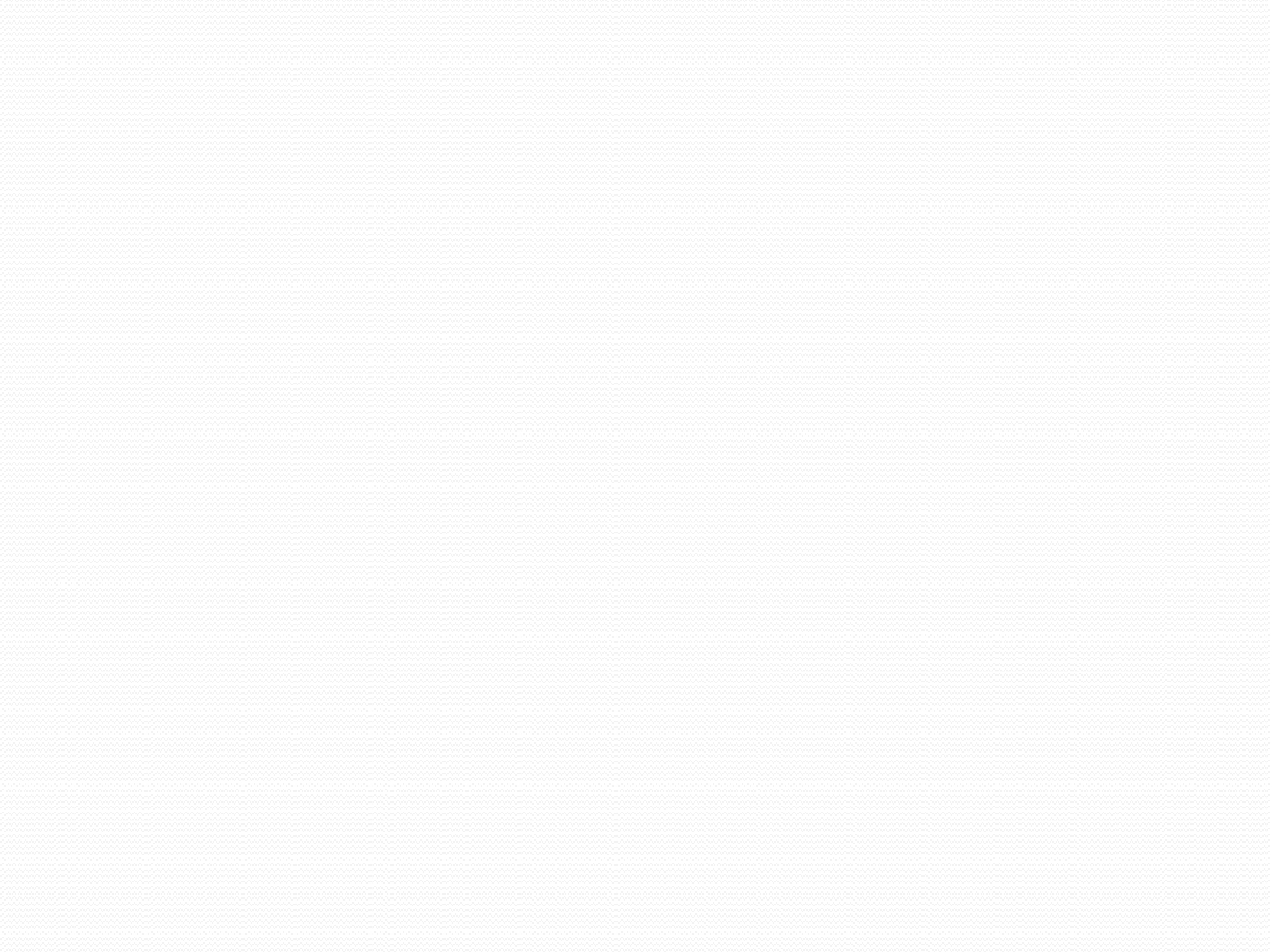 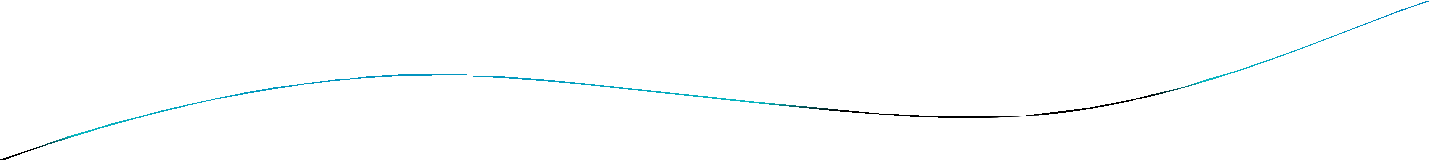 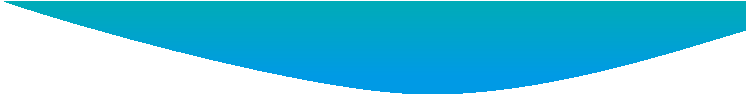 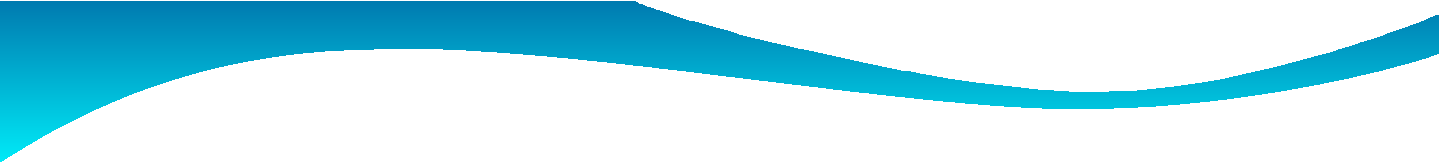 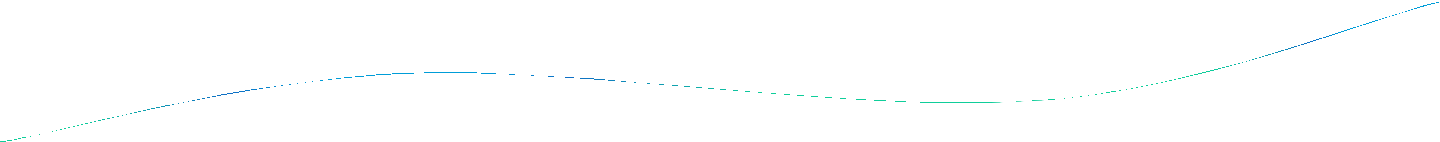 11
Frais réels généralement admis :
Frais de transport du domicile au lieu de travail
(distance travail-domicile < 40 kms mais souplesse)
Frais de repas (si pas de restaurant d’entreprise et si éloignement du  domicile)
Frais de voiture (et dépenses de péage, parking et intérêts d’emprunt du
crédit concernant le véhicule utilisé)
Frais de bureau : chauffage, EDF, impôts locaux si absence de bureau pour  l’employé et matériel informatique (déductible par 1/3 sur 3 ans si > 500 € )
Frais divers : dépenses de taxi, hôtel, vêtements nécessaires à l’exercice de  la profession…